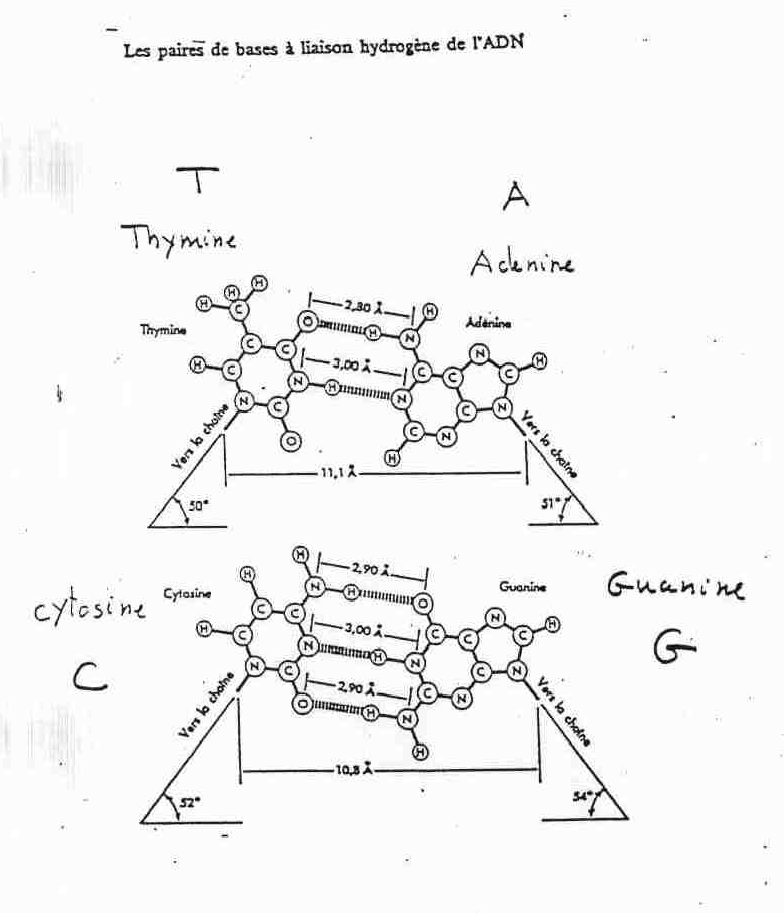 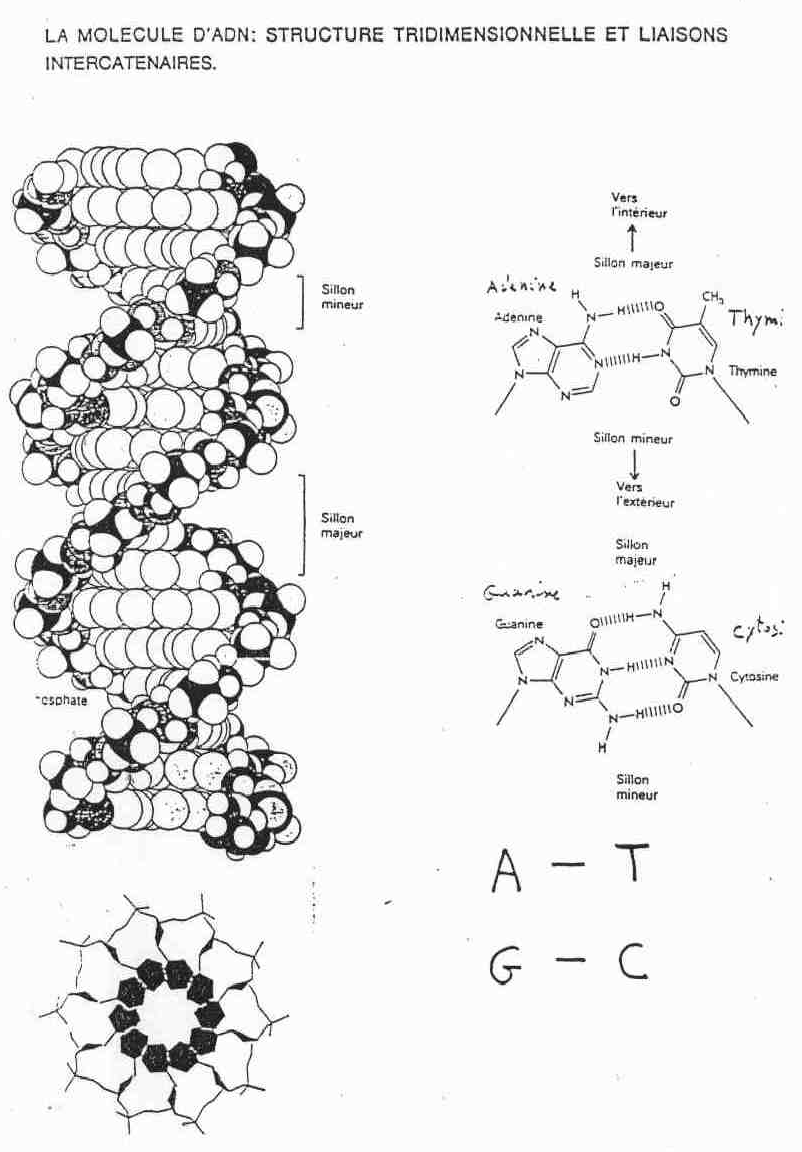 Adenine
Thymine
Guanine
Cytosine
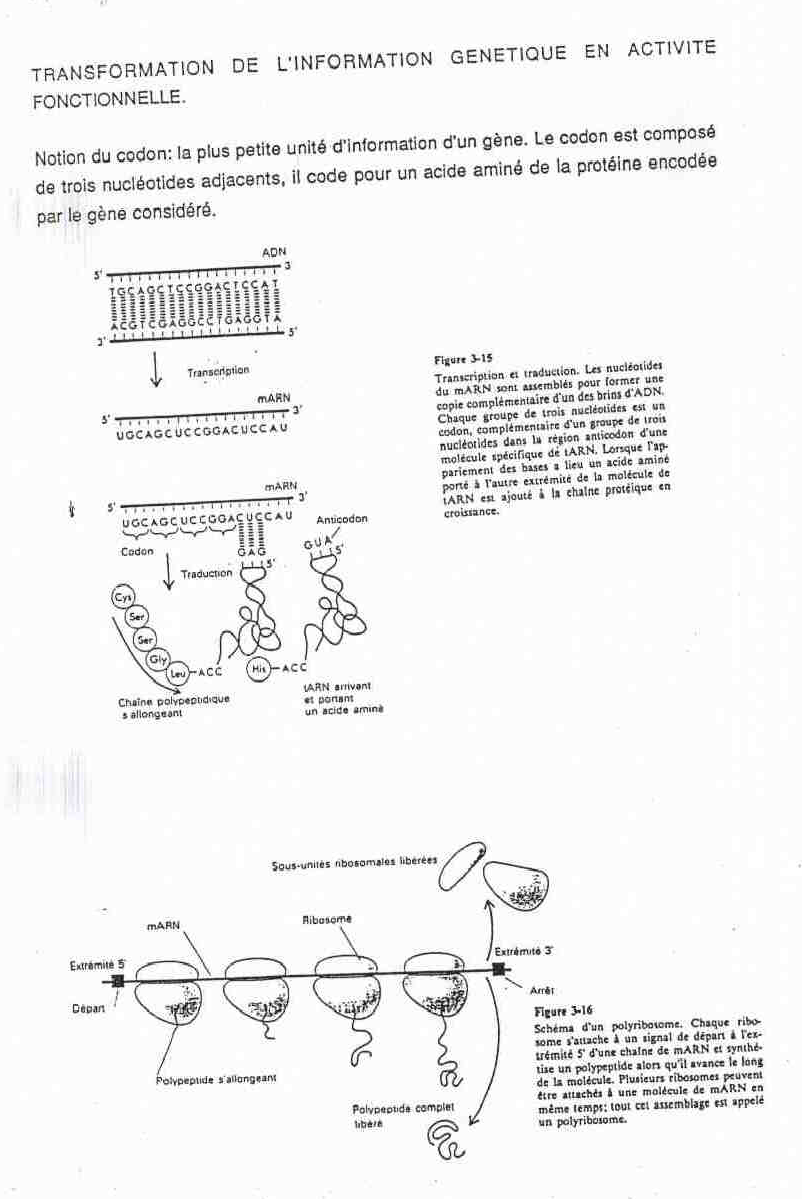 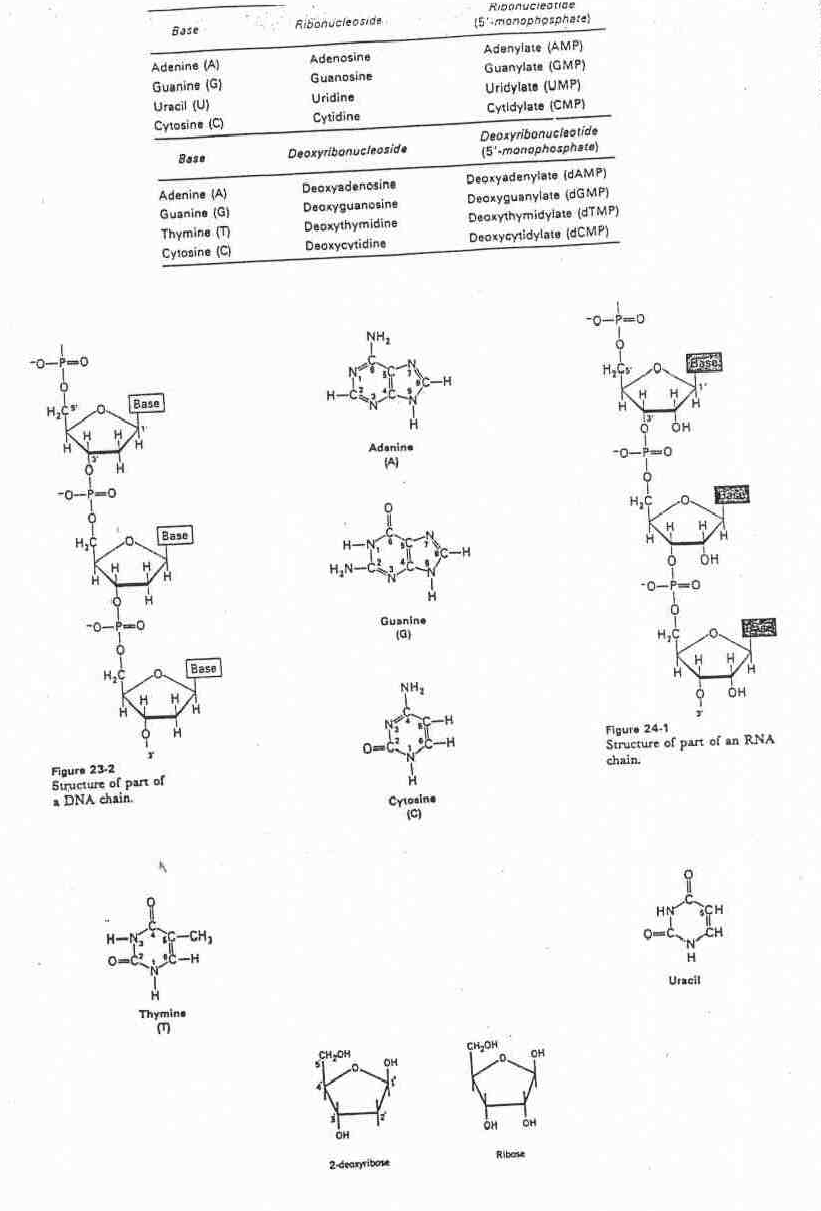 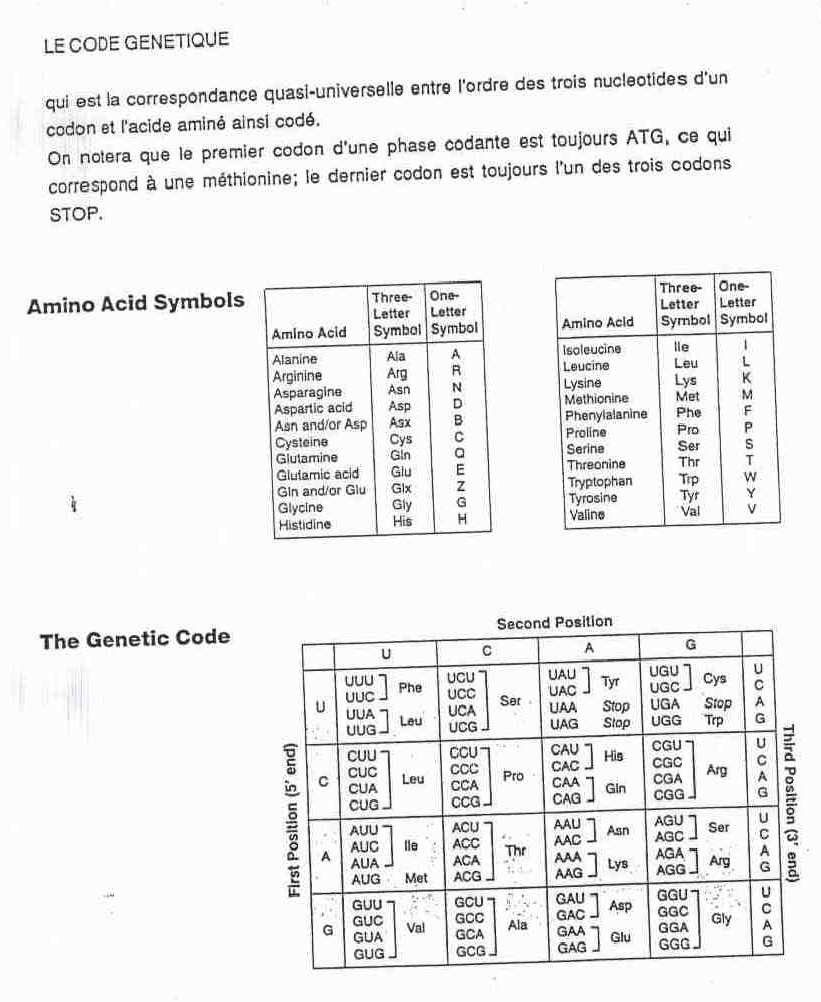 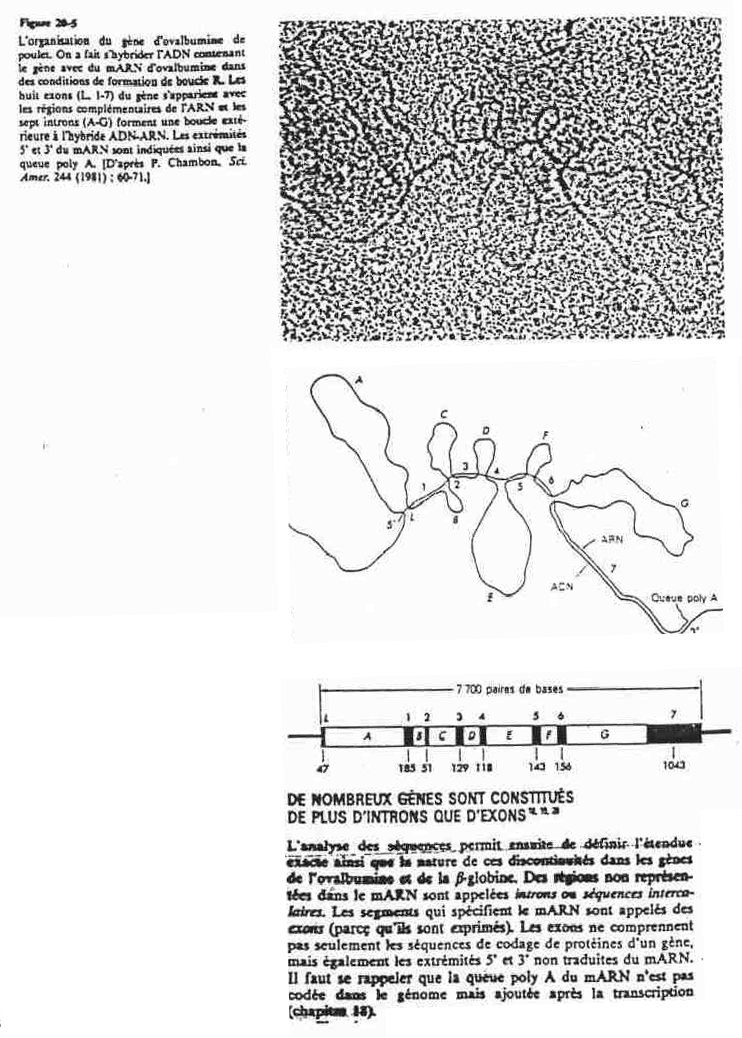 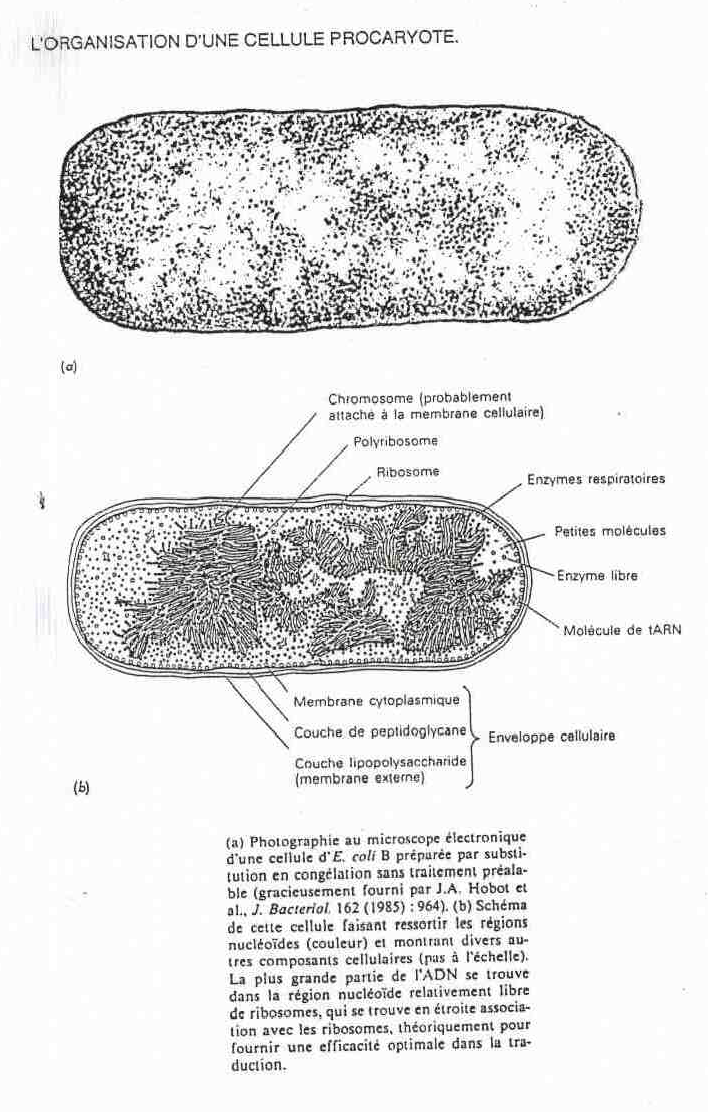 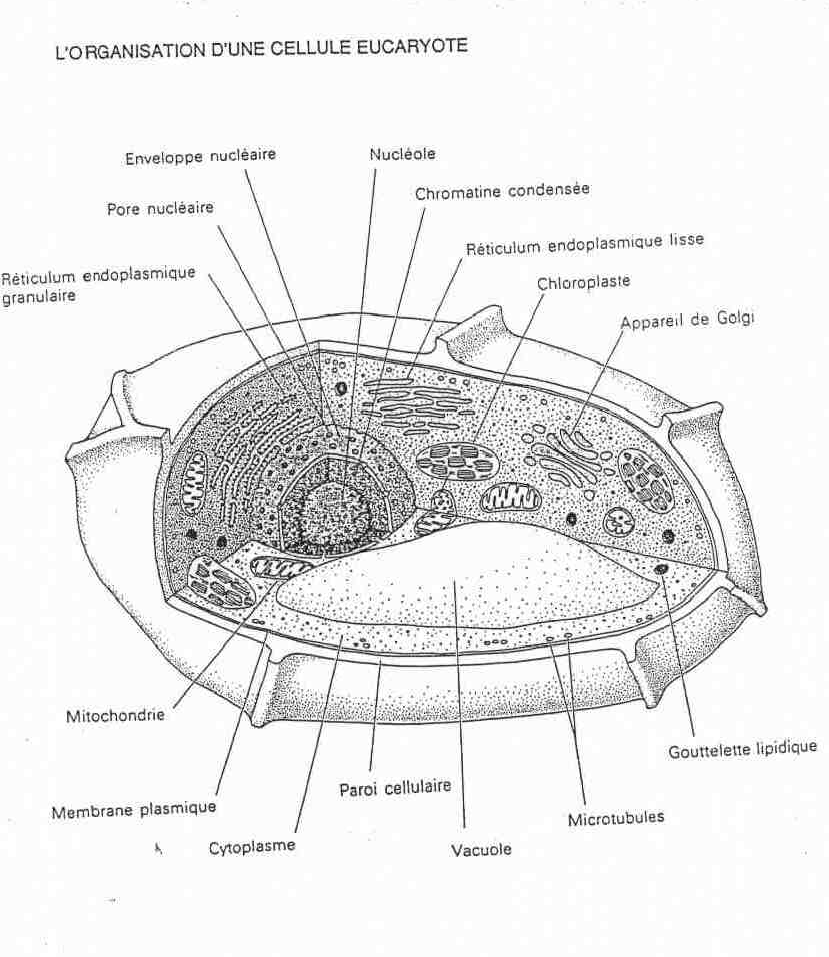 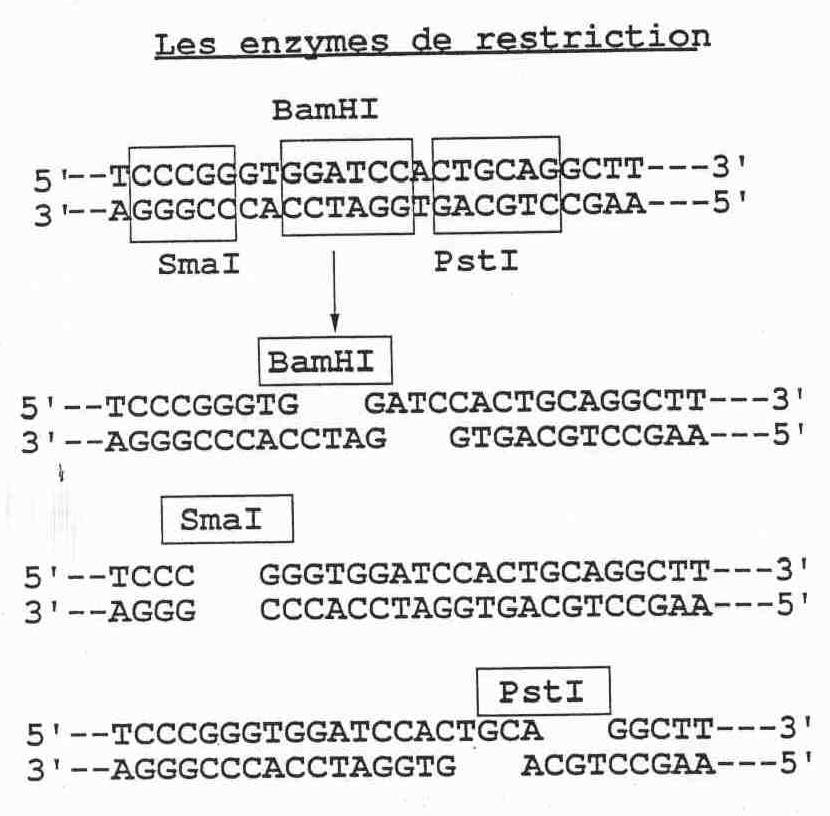 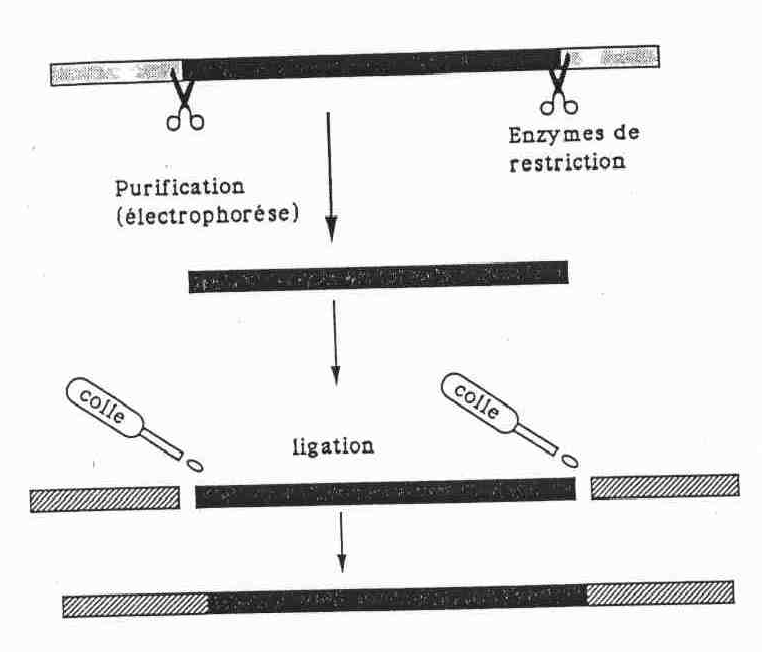 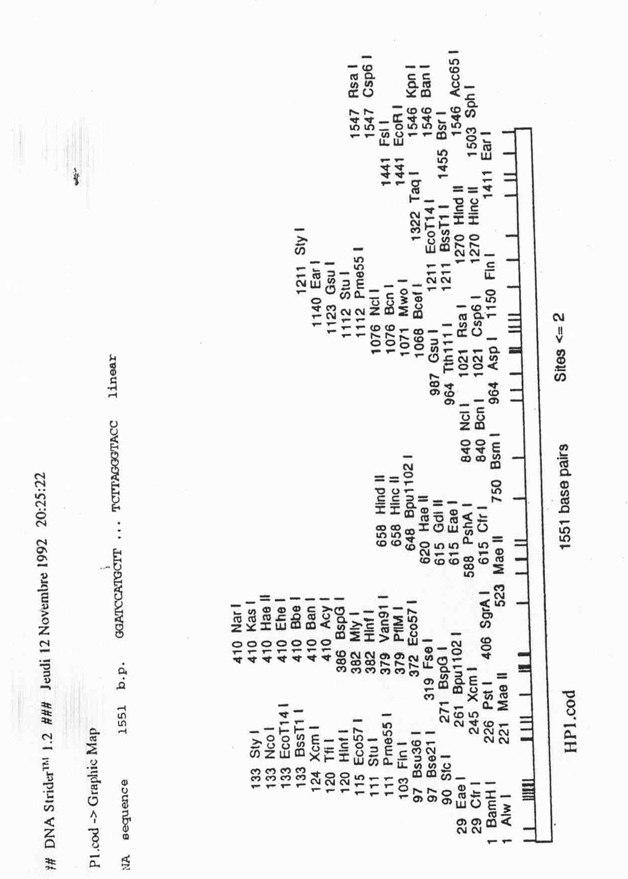 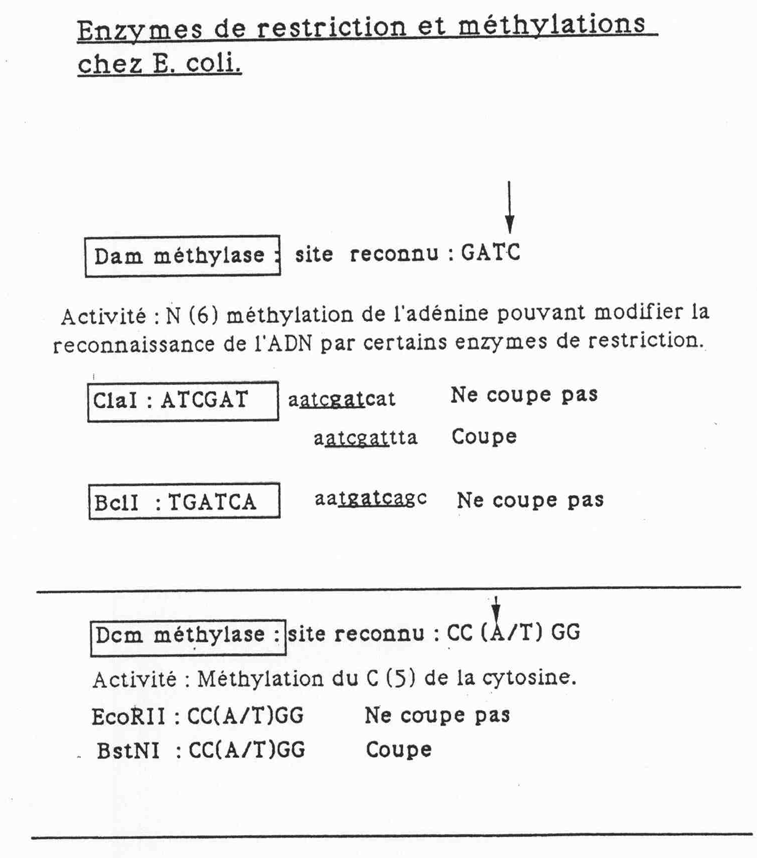 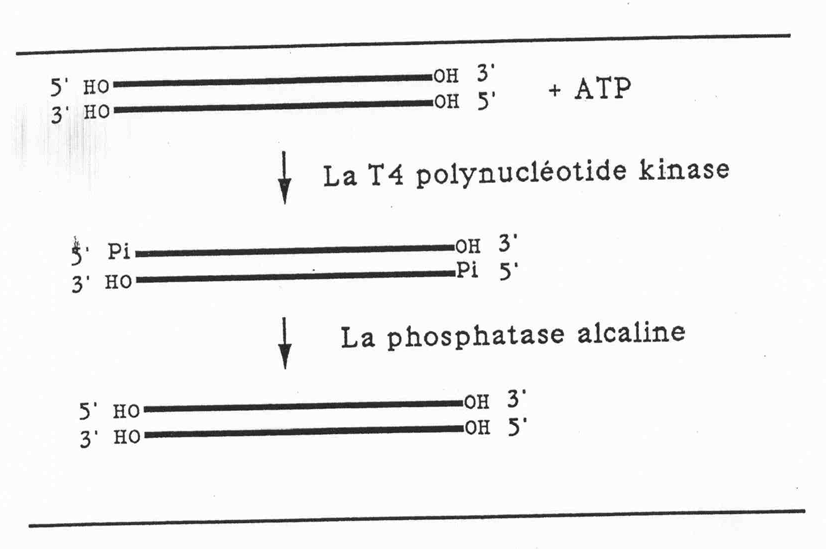 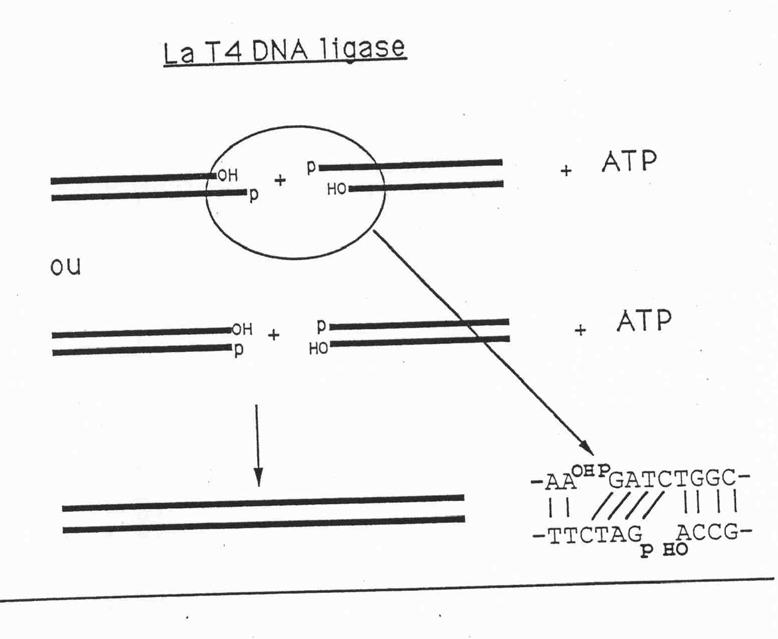 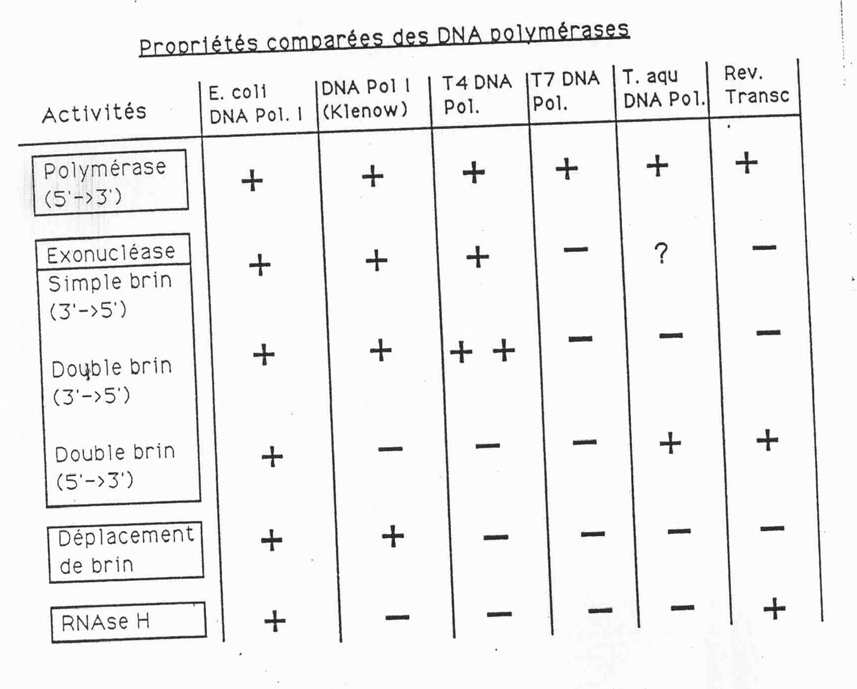 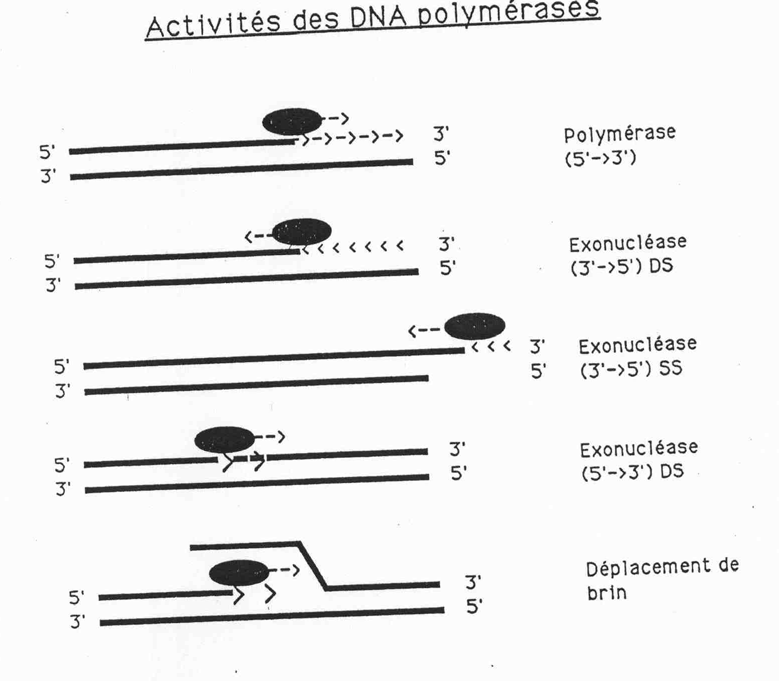 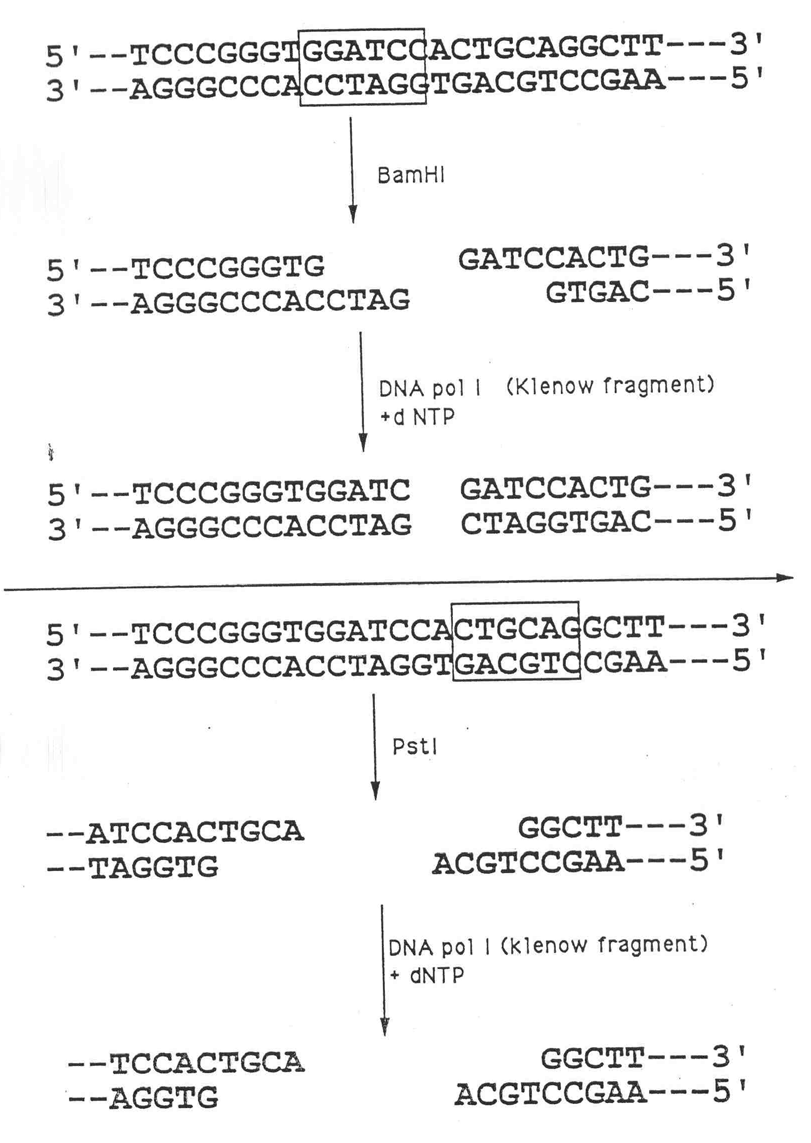 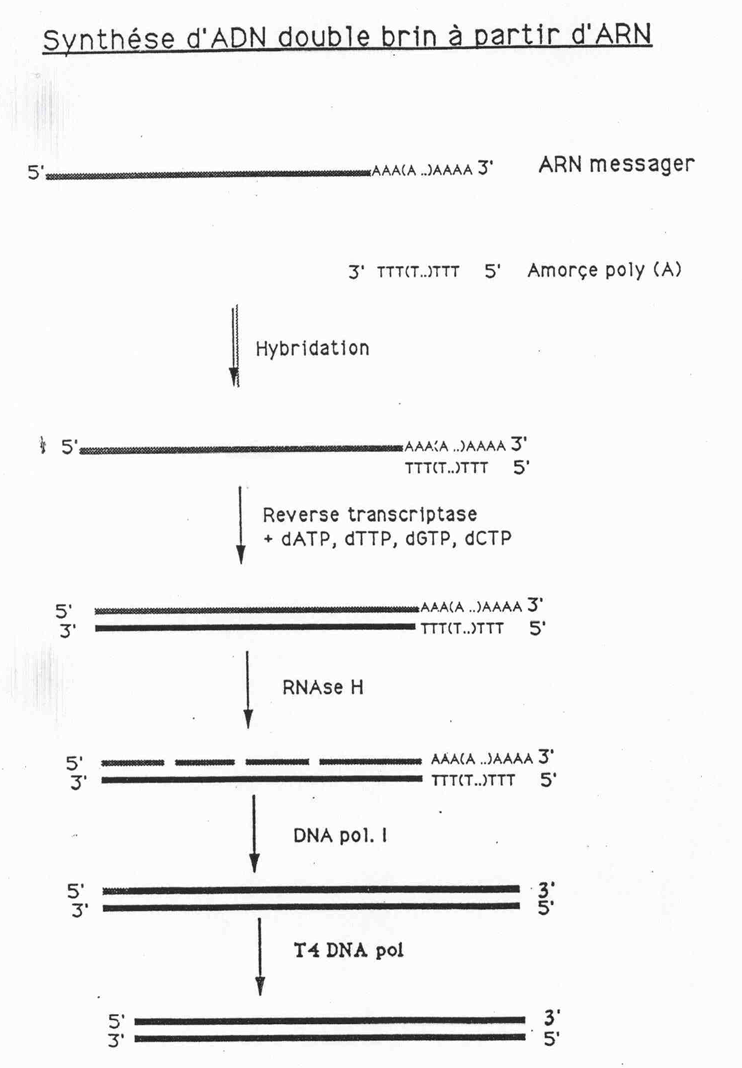 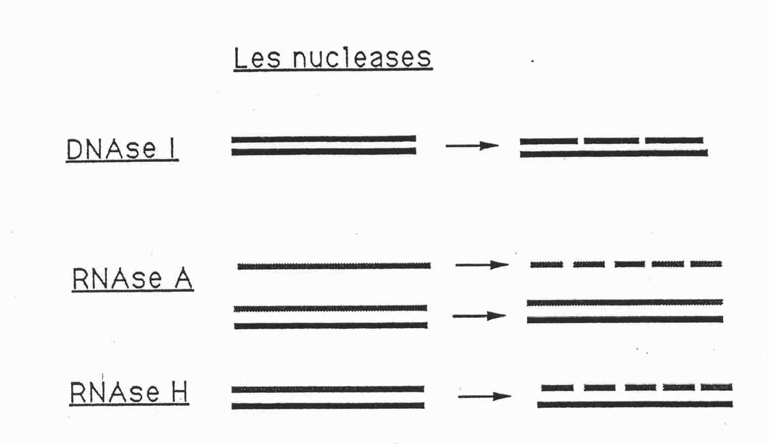 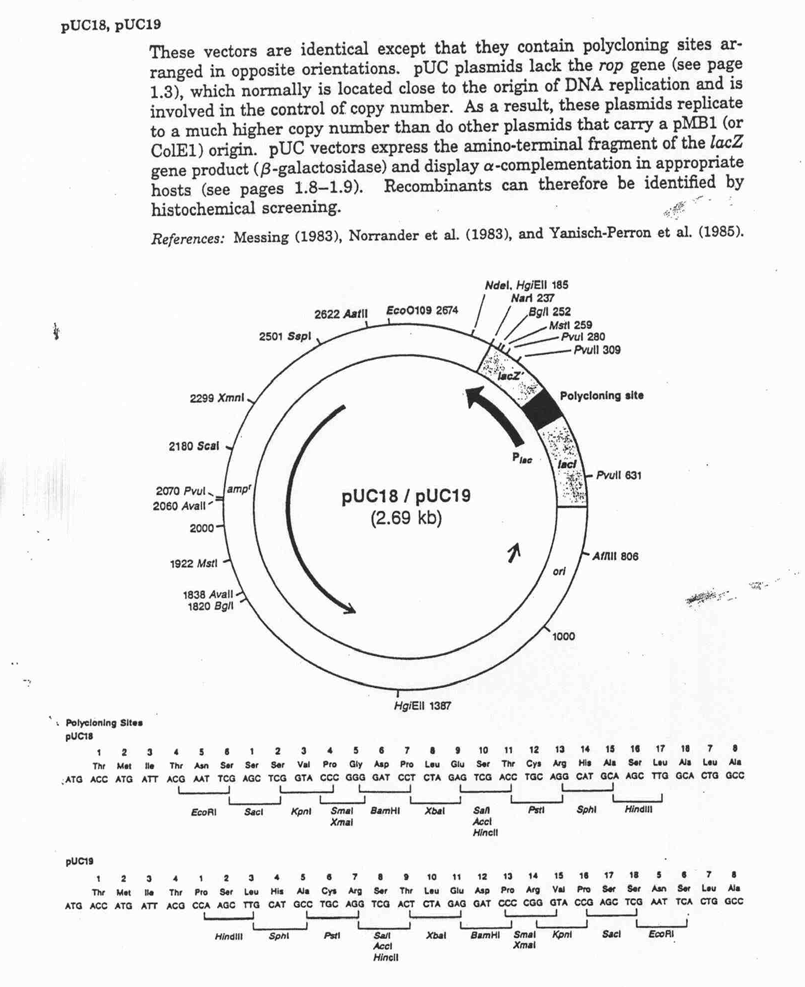 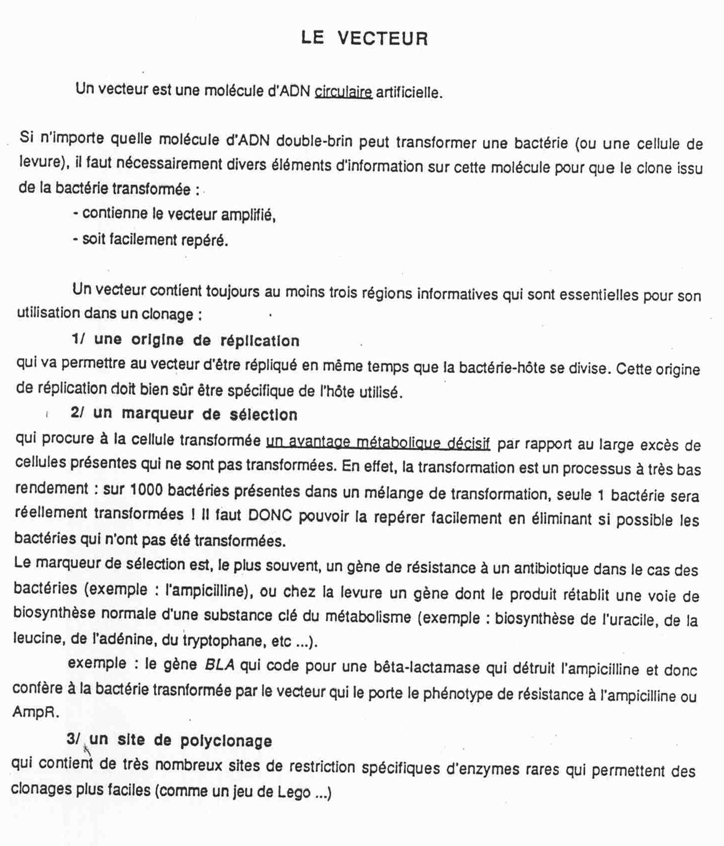 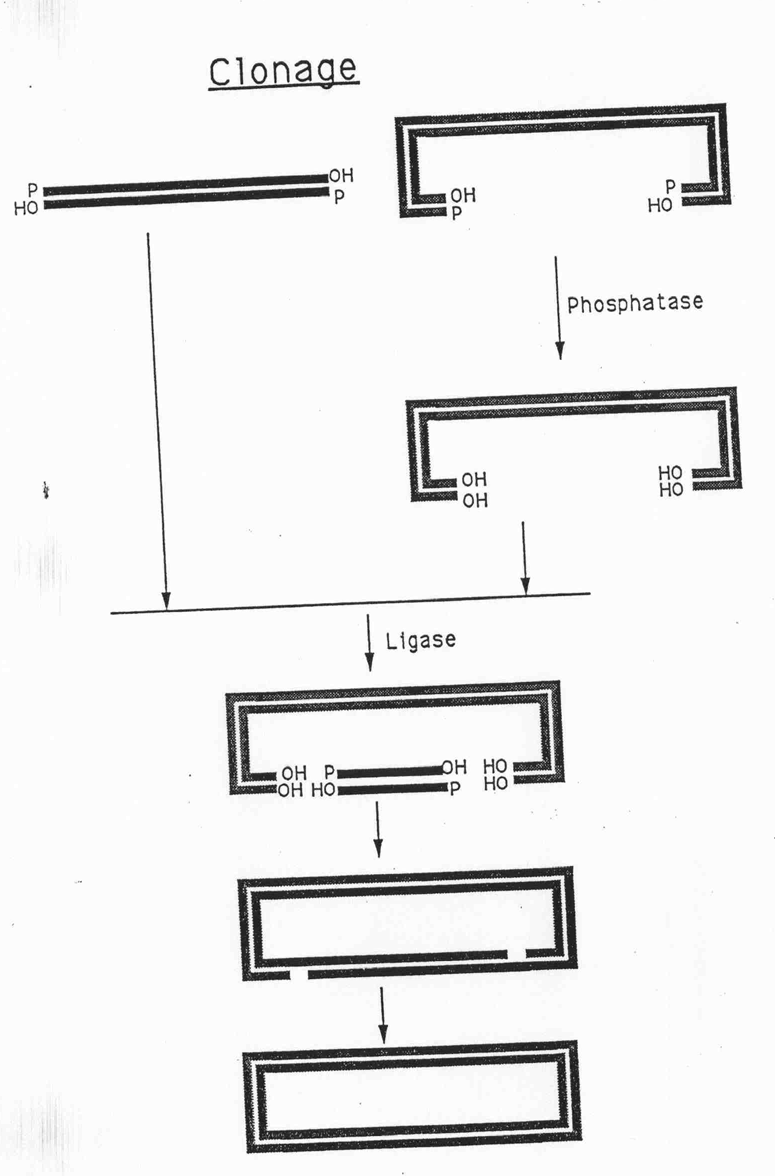 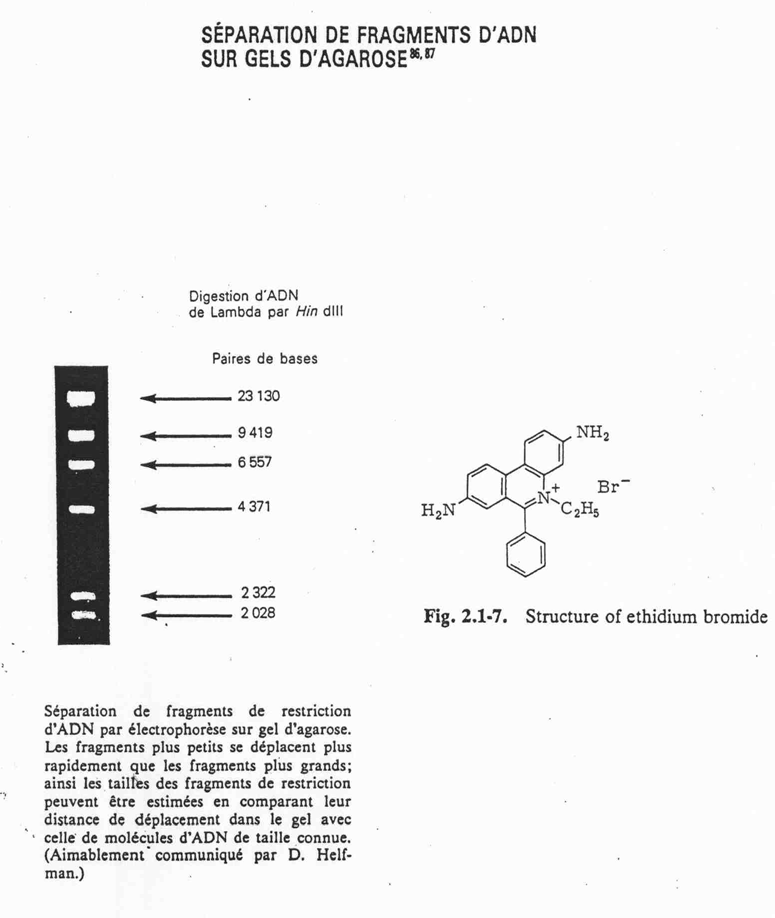 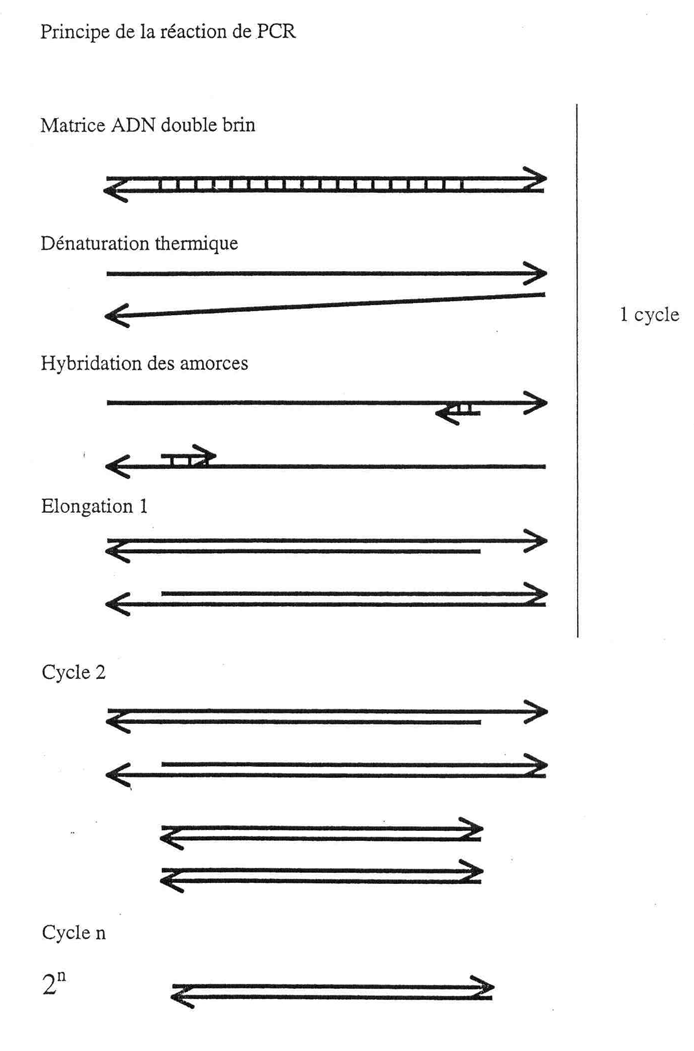 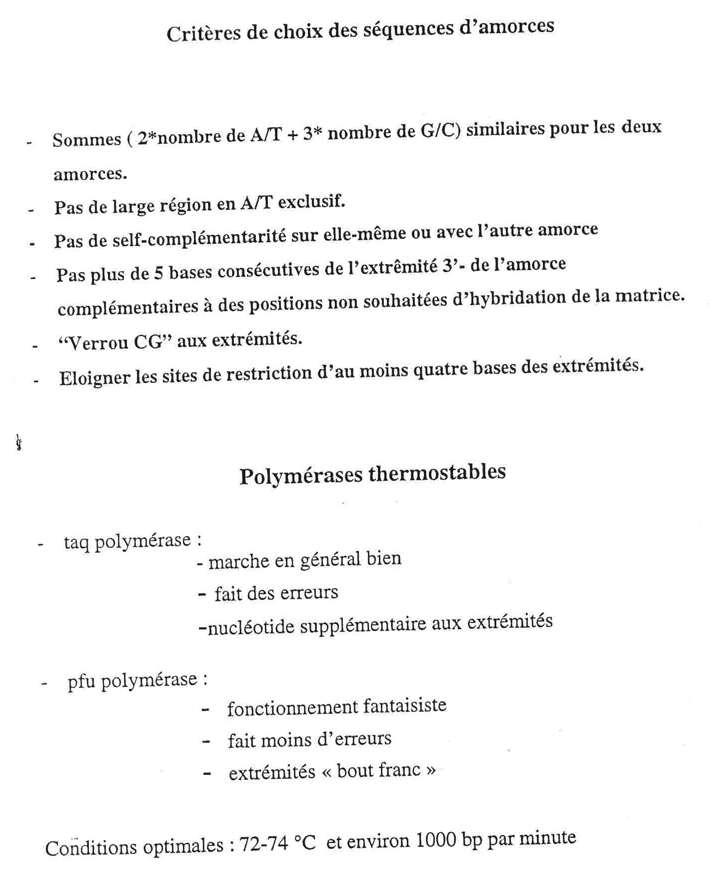 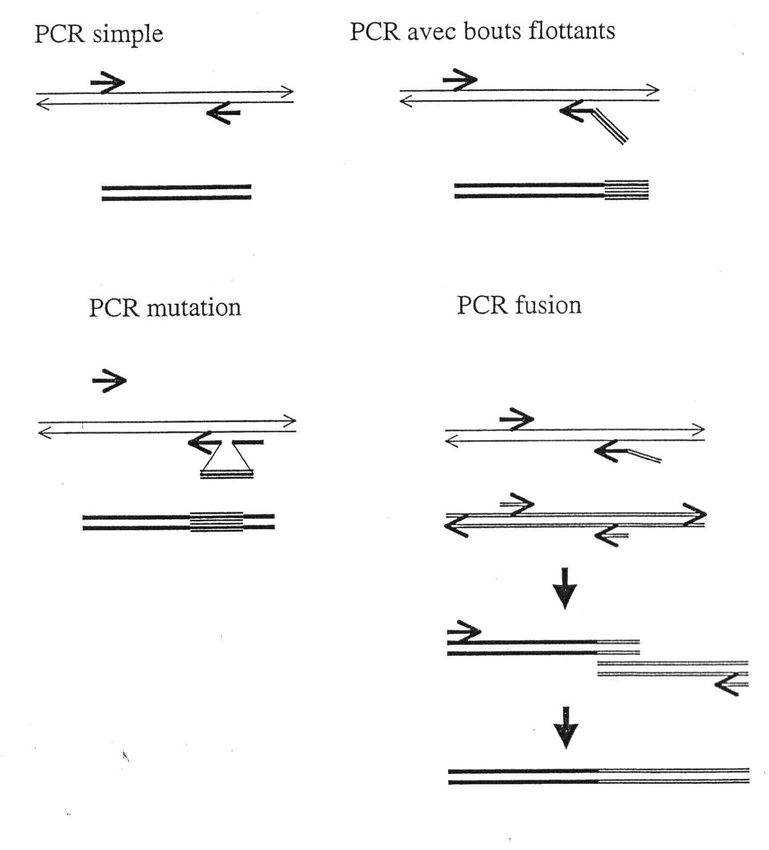 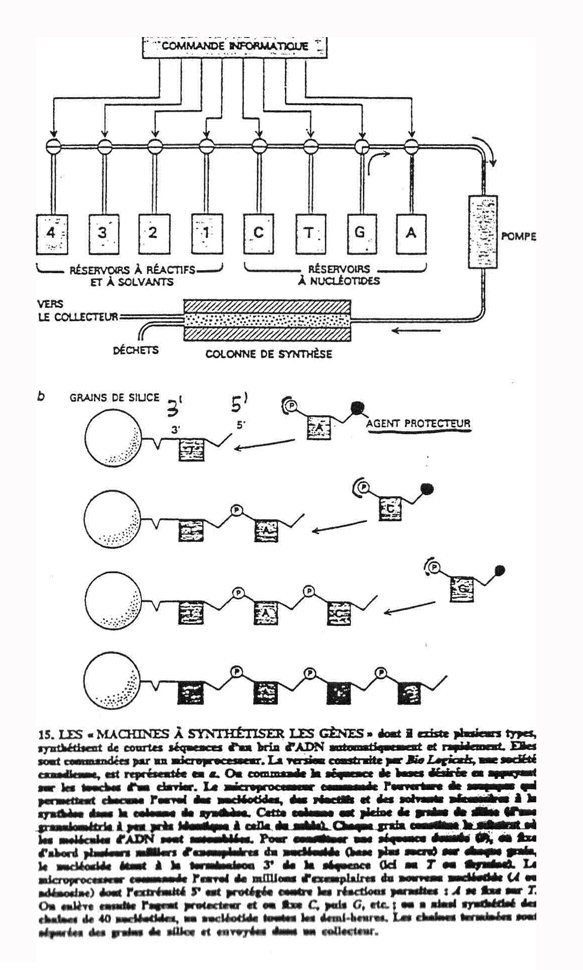 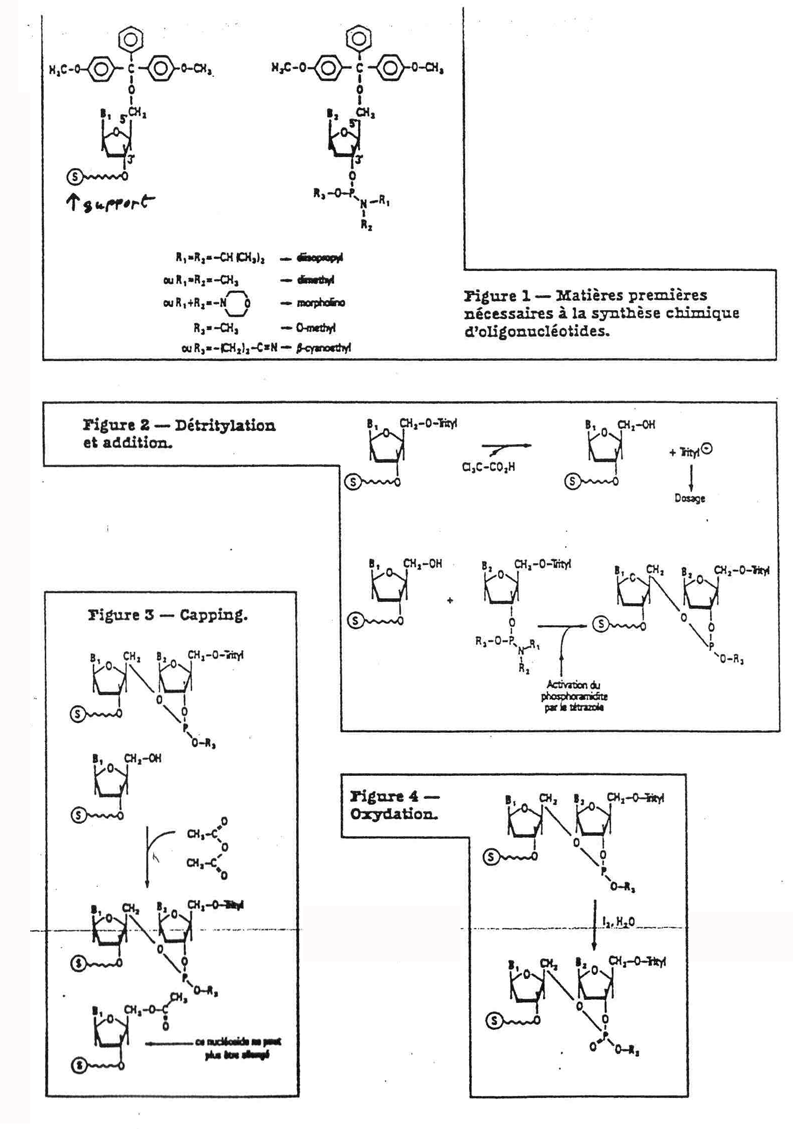 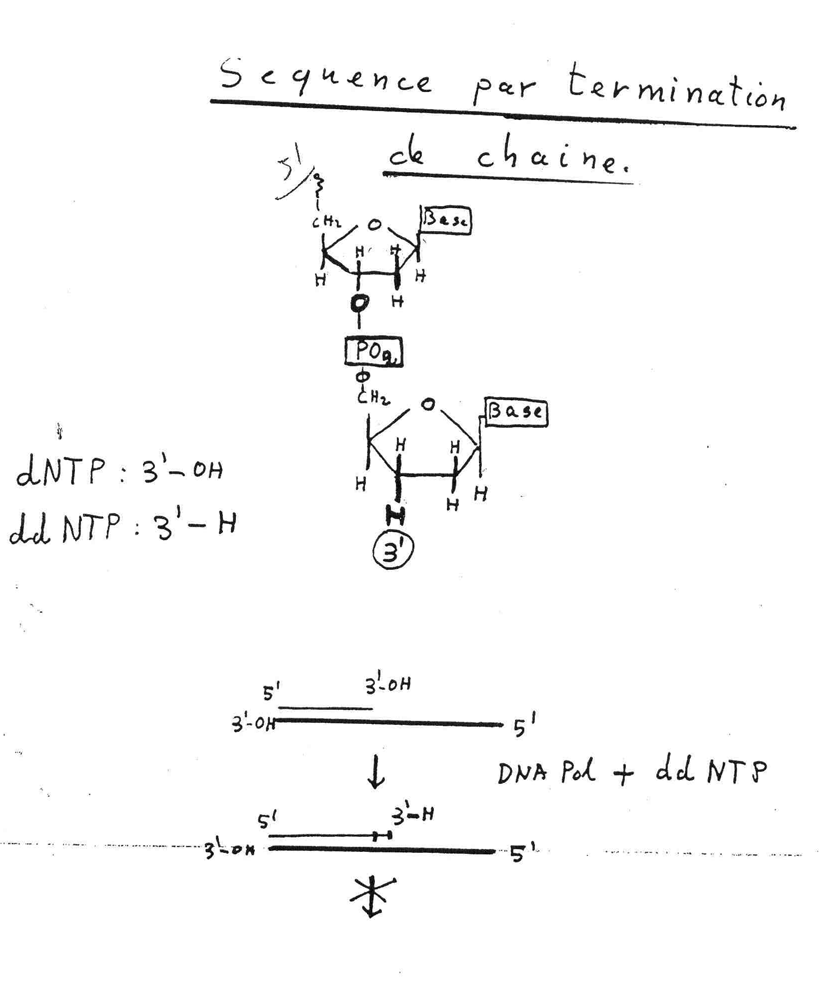